Neutron Resonance Analysis for the Identification and Quantification of Nuclear Material
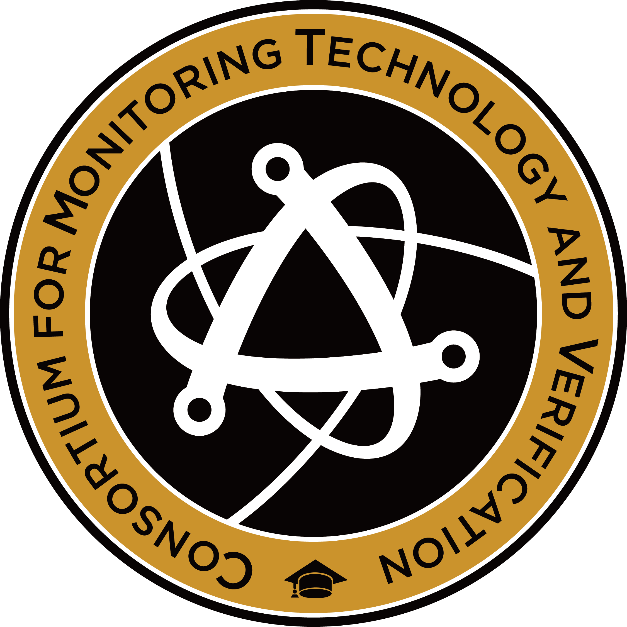 2023 MTV Workshop
March 21, 2023
Ethan A. Klein
PhD Candidate, MIT
Advisor: Prof. Areg Danagoulian
Introduction and Motivation
Objective: on-site material identification and isotopic composition analysis for verification of arms control treaties and nuclear safeguards agreements
Challenge: X-ray imaging and most passive detection techniques are largely not suitable for bulk analysis of mid- and high-Z materials (e.g. Pb, W, U, Pu)
Proposal: use neutron resonance analysis with a portable neutron generator to identify and quantify nuclear material for on-site applications
Mission Relevance:Applications For Isotopic Identification & Quantification
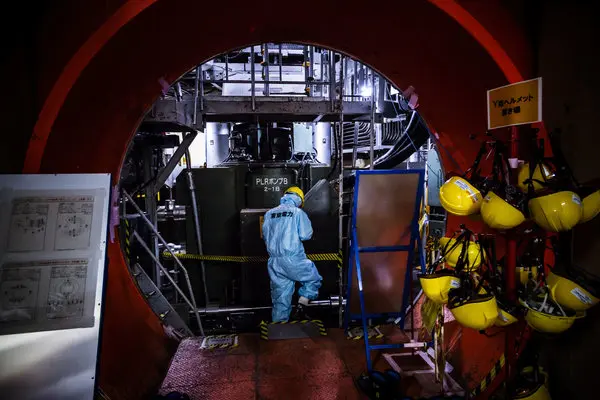 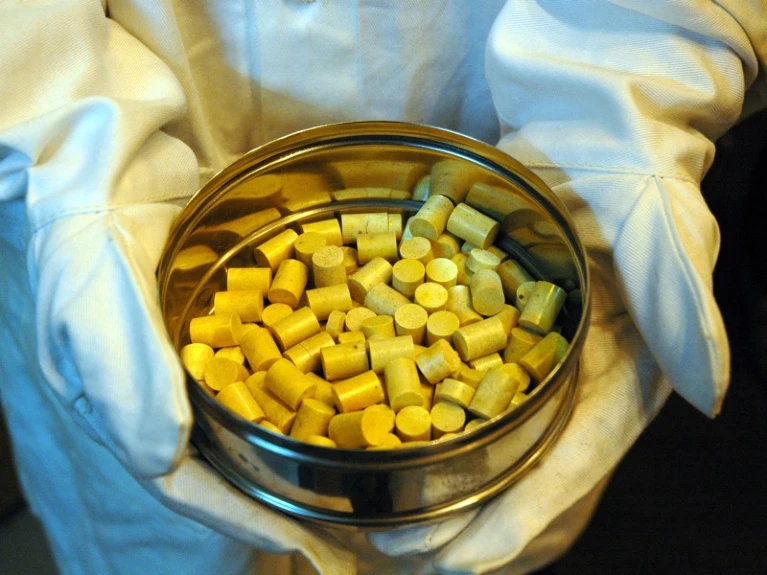 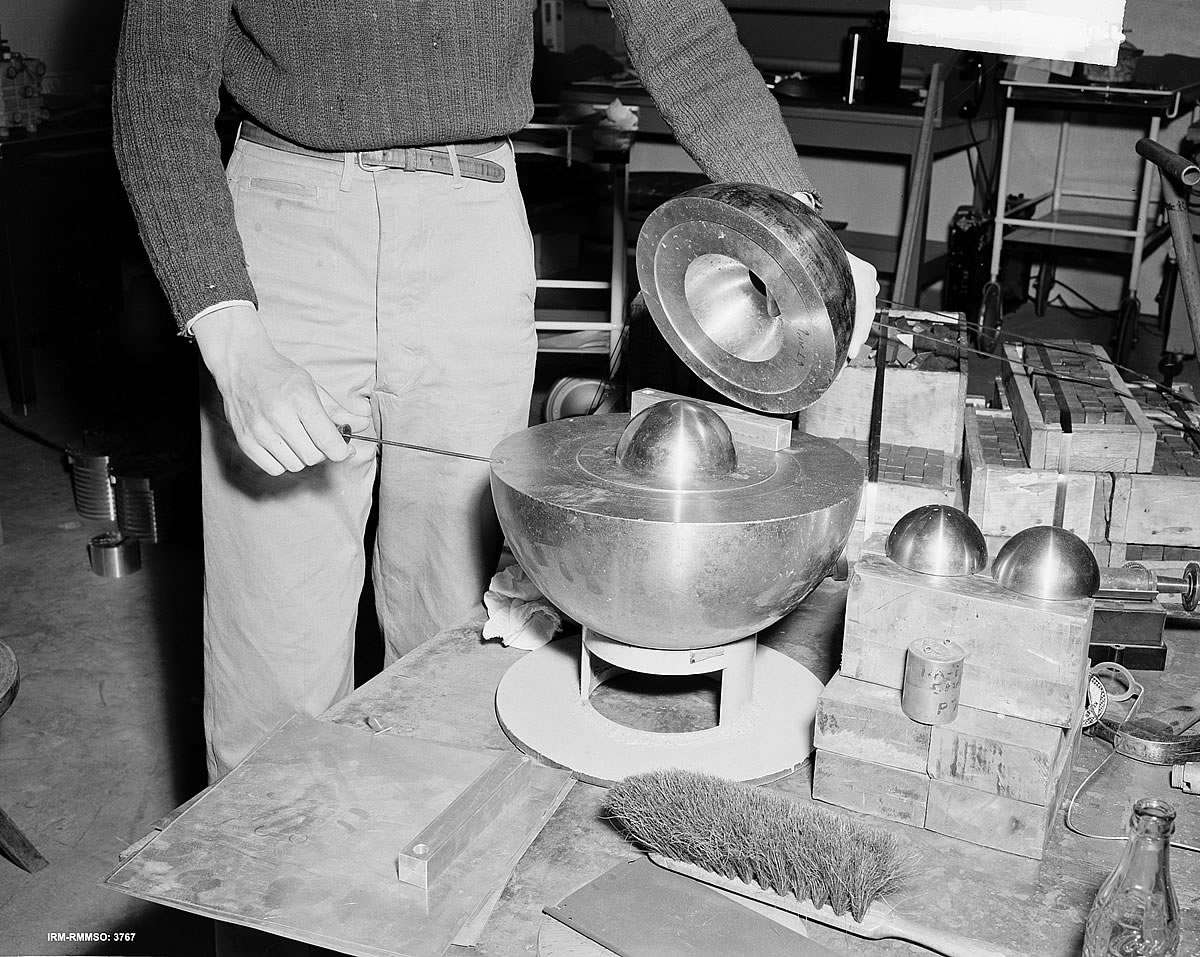 International Safeguards(incl. Th-based)
Nuclear Verification
Disaster Response
Harada et al. “Neutron Resonance Densitometry for Particle-like Debris of Melted Fuel.” Nuclear Data Sheets (2014). DOI: 10.1016/j.nds.2014.04.118
Worrall, Louise G., et al. "Safeguards Considerations for Thorium Fuel Cycles." Nuclear Technology 194.2 (2016): 281-293. DOI: 10.13182/NT15-103
Danagoulian, Areg. “Verification of Arms Control Treaties with Resonance Phenomena.” Nuclear Physics News 30 (2020). DOI: 10.1080/10619127.2020.1717271
4
Theory of Epithermal Neutron Resonances
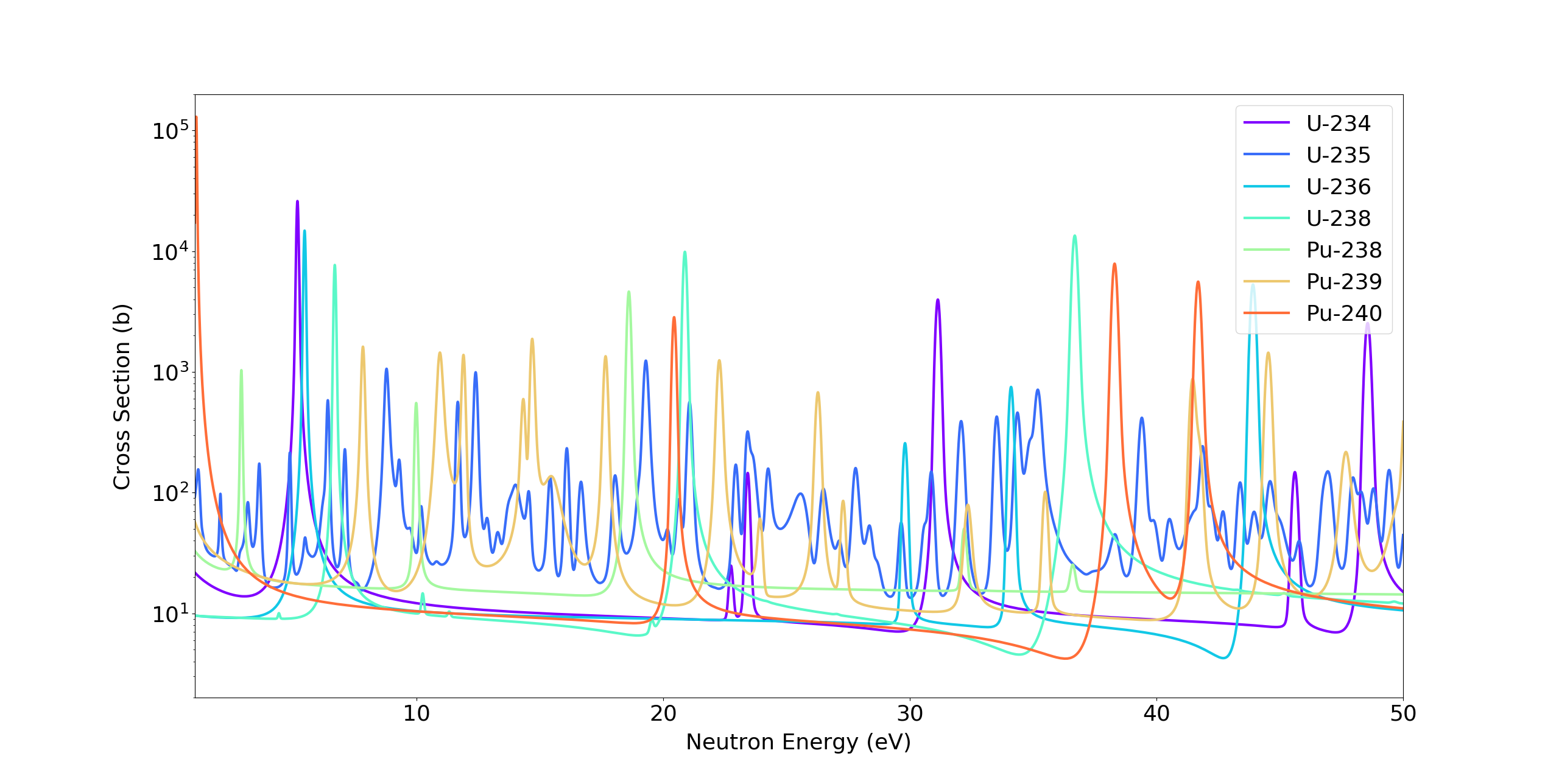 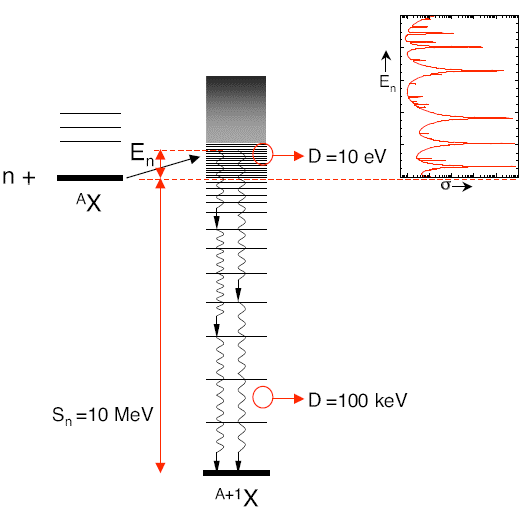 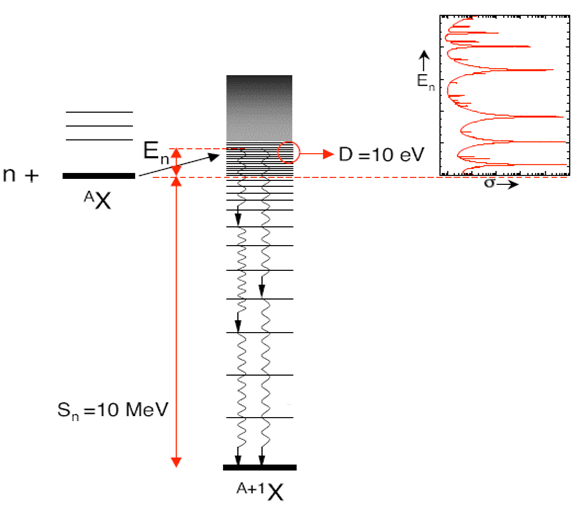 En
n +
AX
A+1X
Source: ENDF-VIII.0, National Nuclear Data Center.
Source (adapted): F. Gunsing (2005). Neutron Resonance Spectroscopy.
5
Theory of Epithermal Neutron Resonances
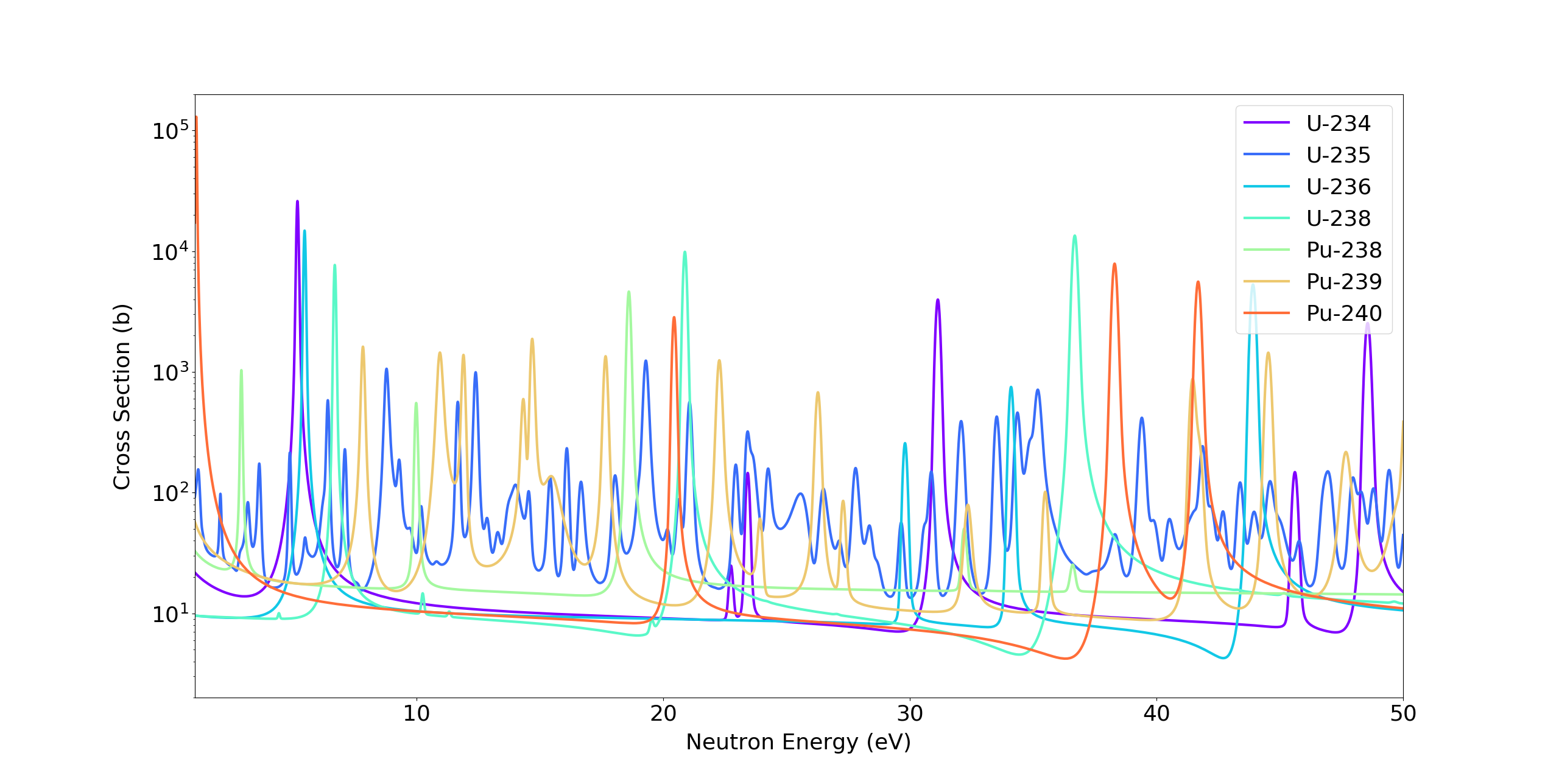 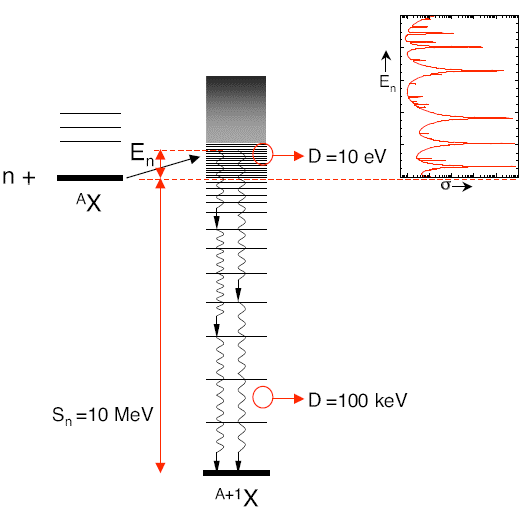 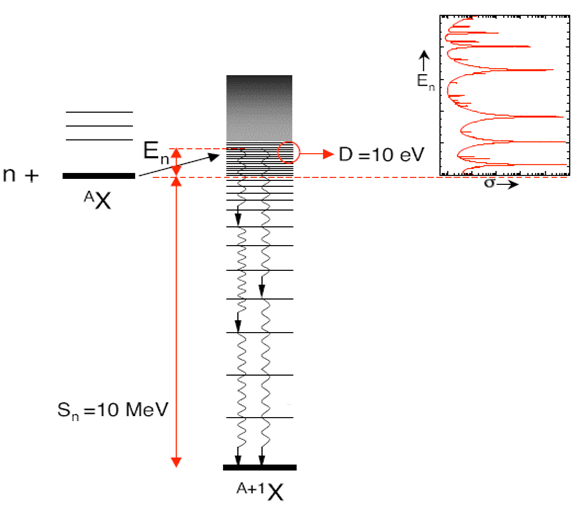 En
n +
AX
A+1X
Source: ENDF-VIII.0, National Nuclear Data Center.
Source (adapted): F. Gunsing (2005). Neutron Resonance Spectroscopy.
6
Theory of Epithermal Neutron Resonances
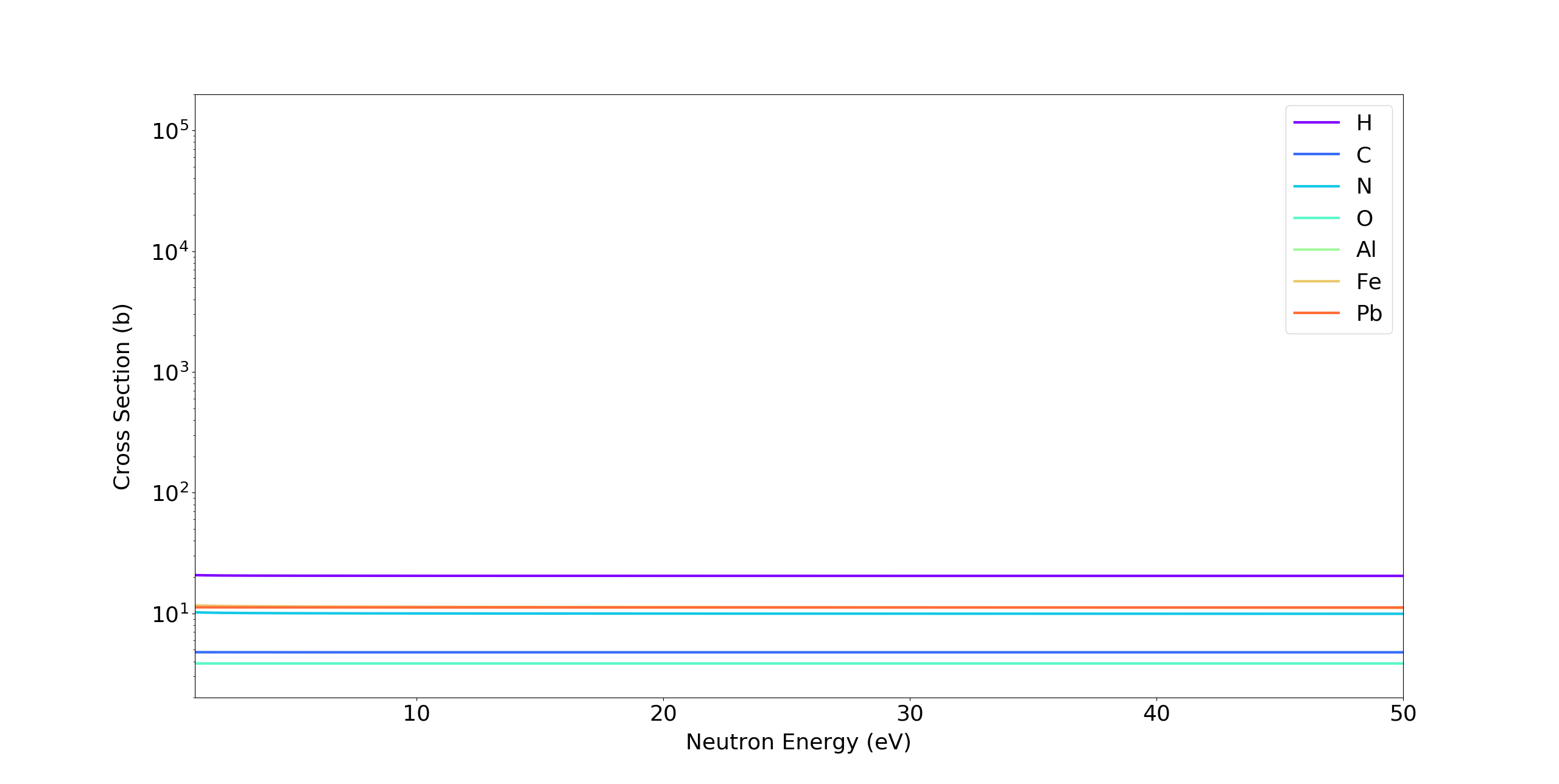 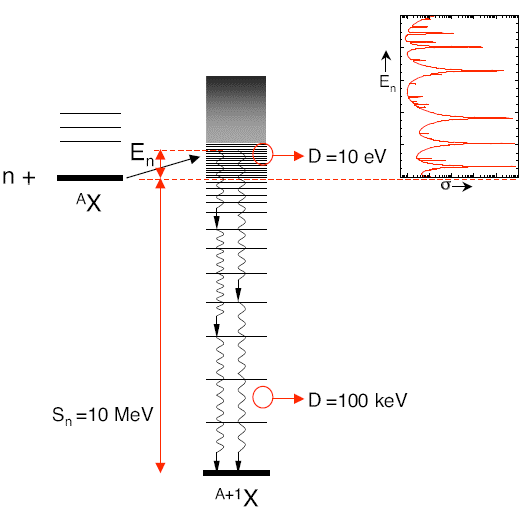 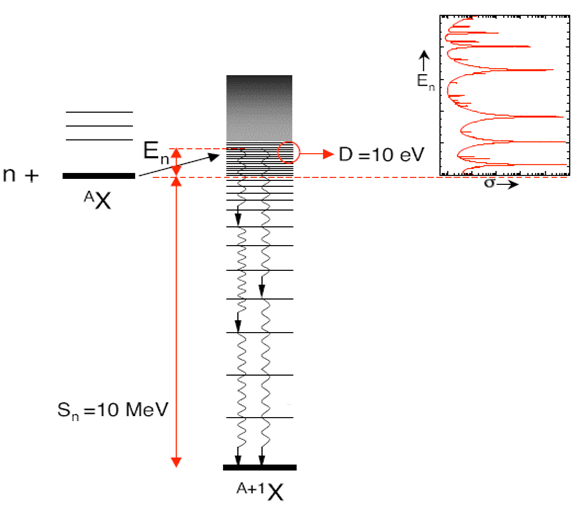 En
n +
AX
A+1X
Source: ENDF-VIII.0, National Nuclear Data Center.
Source (adapted): F. Gunsing (2005). Neutron Resonance Spectroscopy.
No energy-dependent features for common shielding materials!
Neutron Resonance Transmission Analysis (NRTA)
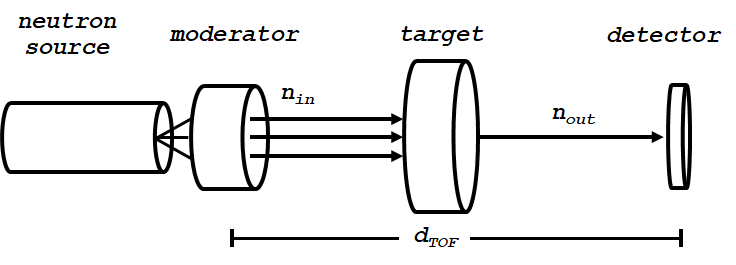 Step I:   Neutron Production
Step II:  Neutron Moderation
Step III: Neutron Transmission
Step IV: Neutron Detection
Step V:  Neutron TOF Energy Reconstruction
7
Neutron Resonance Transmission Analysis (NRTA)
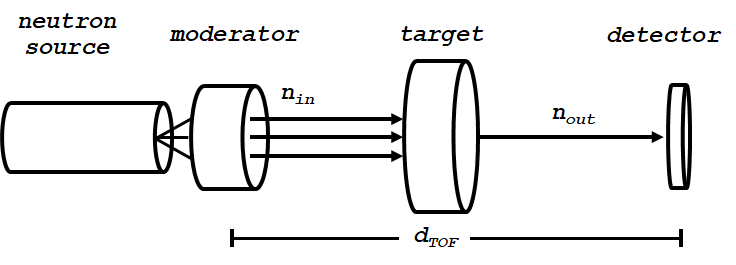 Step I:   Neutron Production
Step II:  Neutron Moderation
Step III: Neutron Transmission
Step IV: Neutron Detection
Step V:  Neutron TOF Energy Reconstruction
8
Neutron Resonance Transmission Analysis (NRTA)
NEUTRON RESONANCE TRANSMISSION ANALYSIS (NRTA)
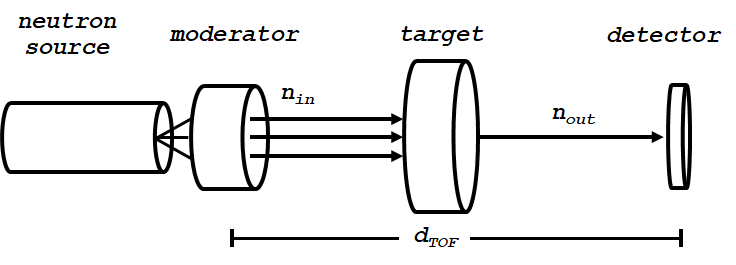 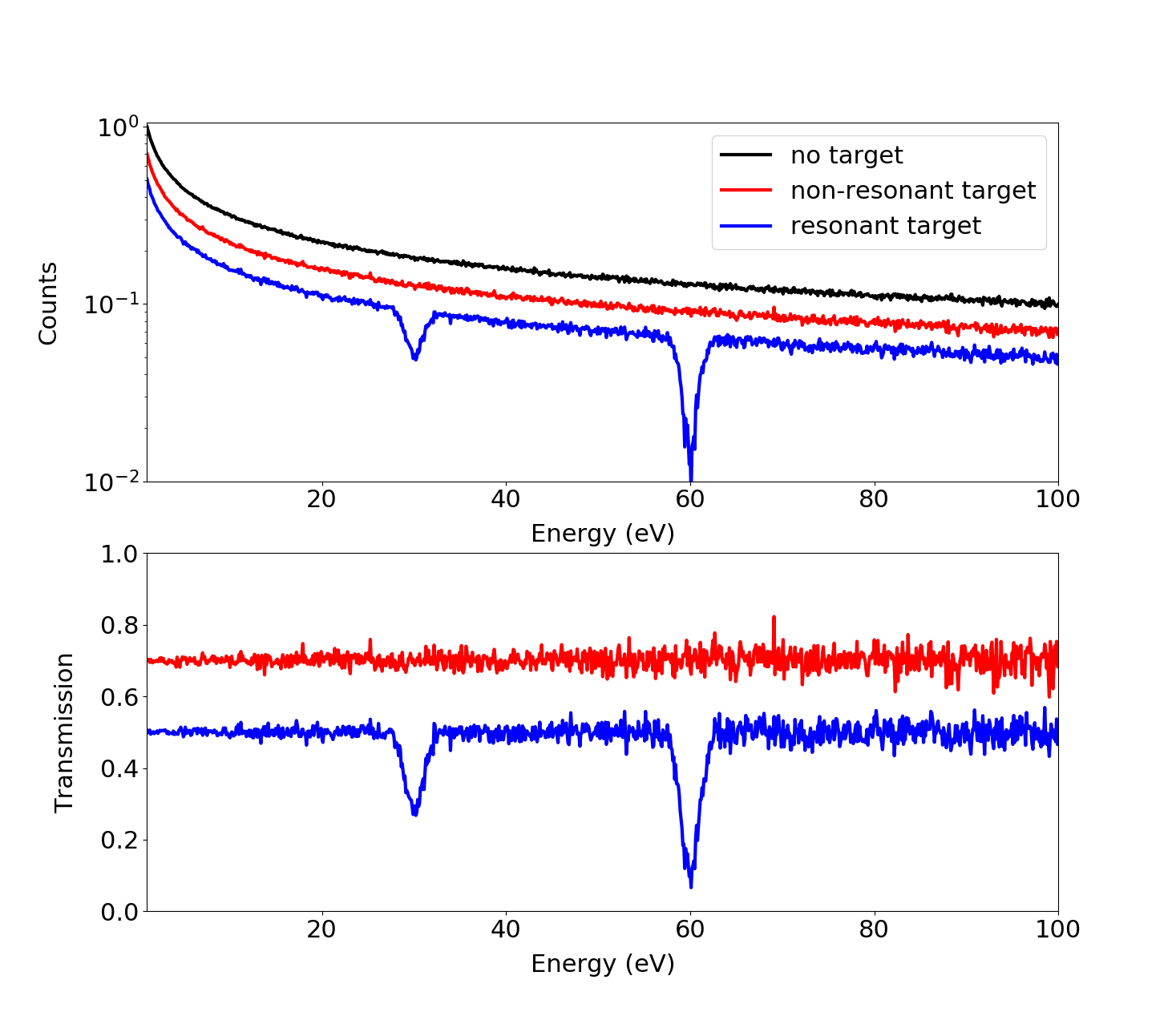 Step I:   Neutron Production
Step II:  Neutron Moderation
Step III: Neutron Transmission
Step IV: Neutron Detection
Step V:  Neutron TOF Energy Reconstruction
9
Portable DT-based NRTA Setup
HDPEMODERATOR
Cd FOIL
B4C SHIELDING
TARGET OBJECT
D-T TUBE
GS20 6Li-ENRICHEDSCINTILLATOR
PbMULTIPLIER
NEUTRON BEAM
2.00 METERS
Portable DT-based NRTA Setup
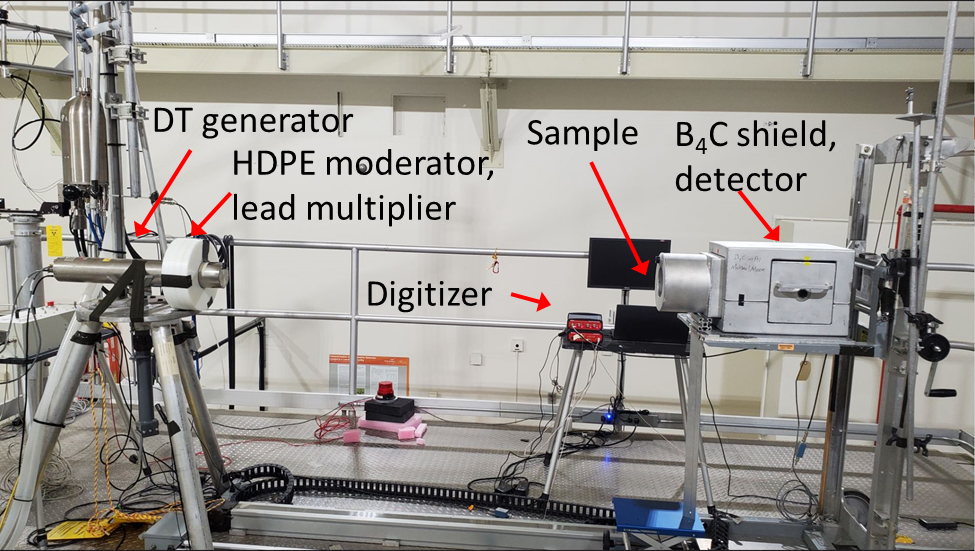 Neutron Transmission:Reactor-Grade Plutonium (RGPu)
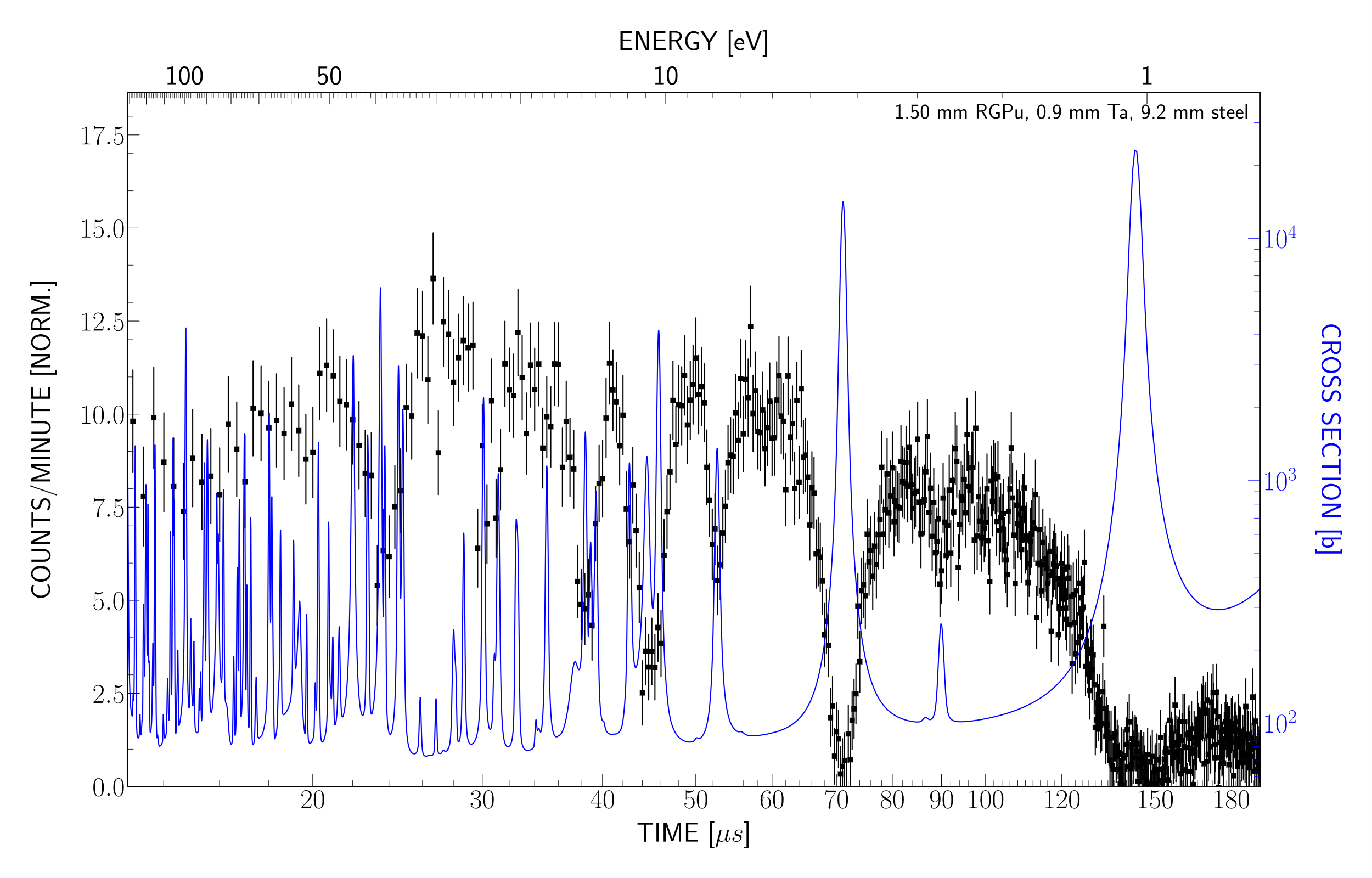 Target: 1.50 mm RGPu(+ steel/Ta shielding)

Meas. Time: 1 hours

Note: Cross section shown for isotopic composition as determined by chemical analysis
Neutron Transmission:High-EnrichedUranium (HEU)
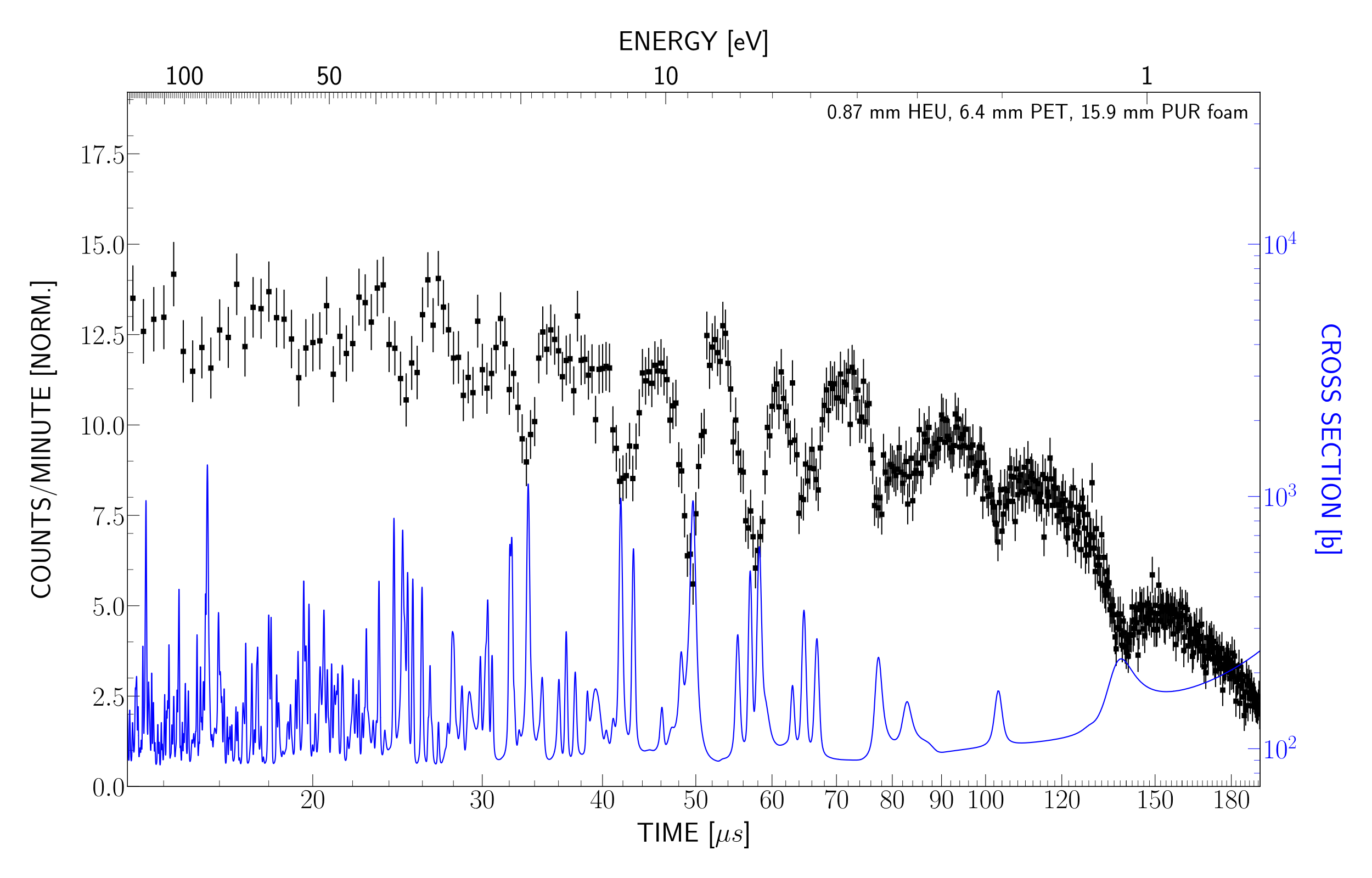 Target: 0.87 mm HEU(+ plastic shielding)

Meas. Time: 3 hours

Note: Cross section shown for isotopic composition as determined by chemical analysis
13
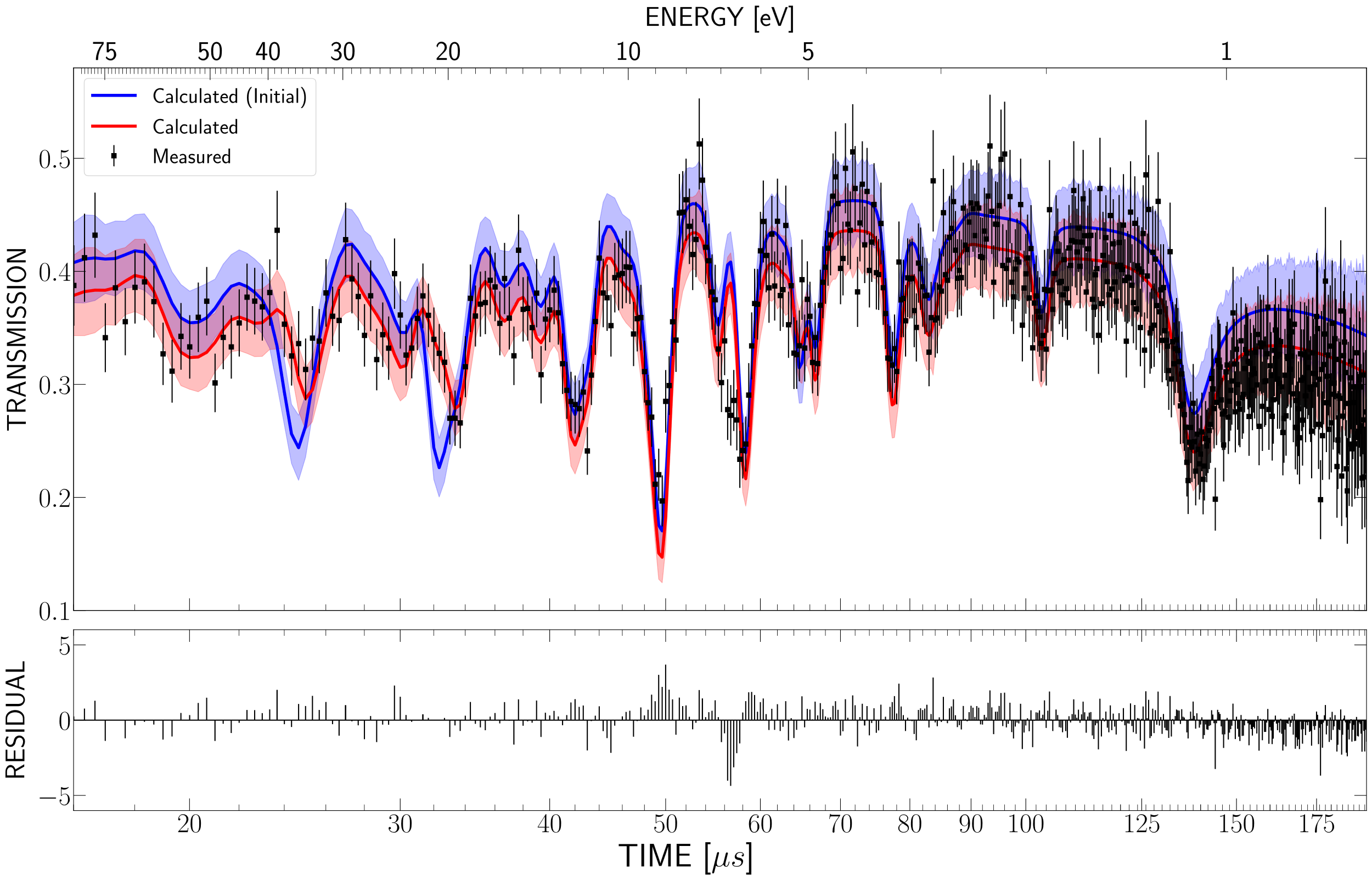 Calculation ofHEU IsotopicComposition
Target: 0.87 mm HEU(+ plastic shielding)

Meas. Time: 3 hours
Simple Metric forU-238 Detection
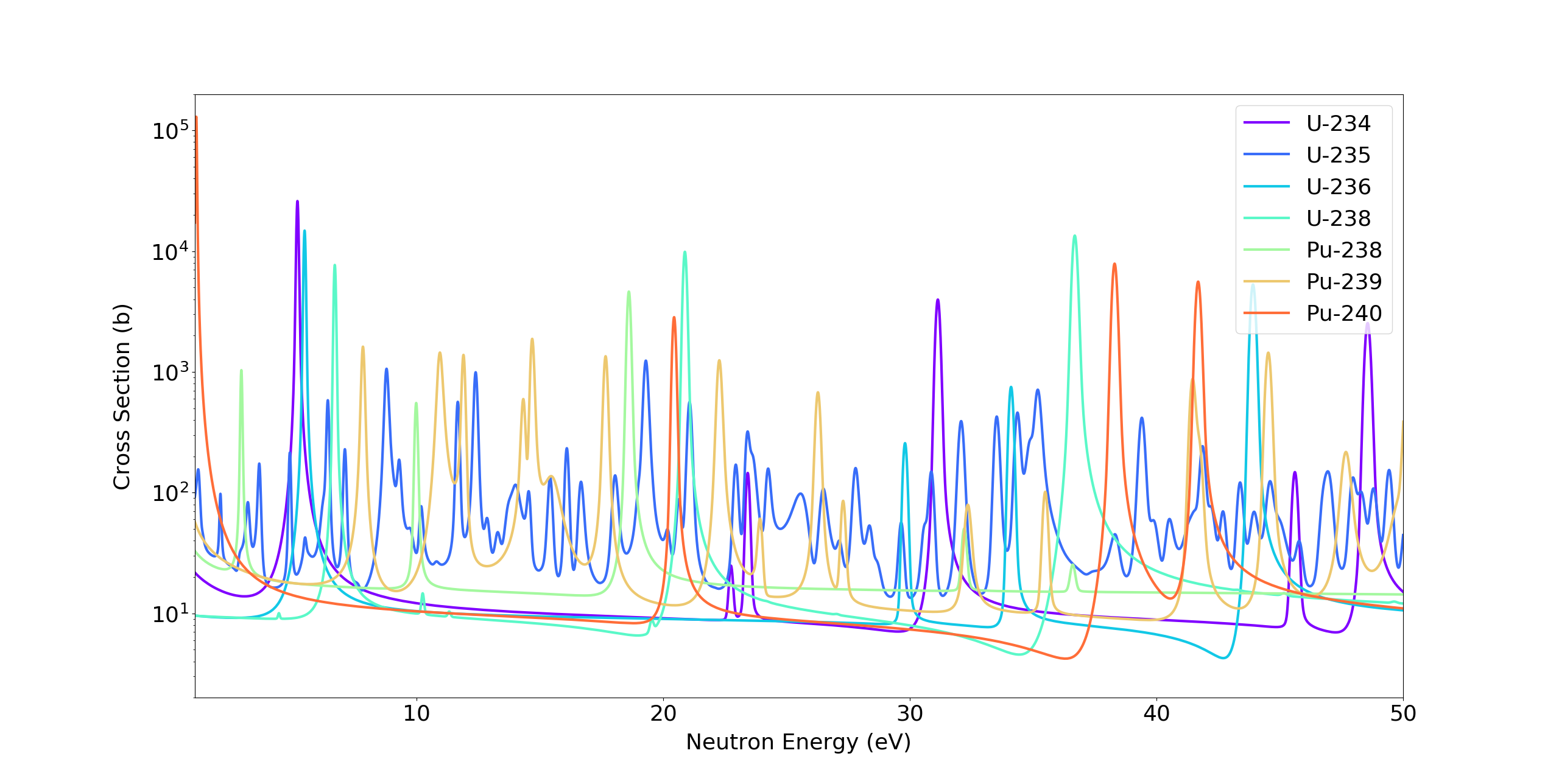 Measure raw counts at time-of-flight corresponding to6.7 eV U-238 resonance
Normalize to counts at off-resonance time (1.6 eV) to account for presence of non-resonant isotopes
Simple Metric forU-238 Detection
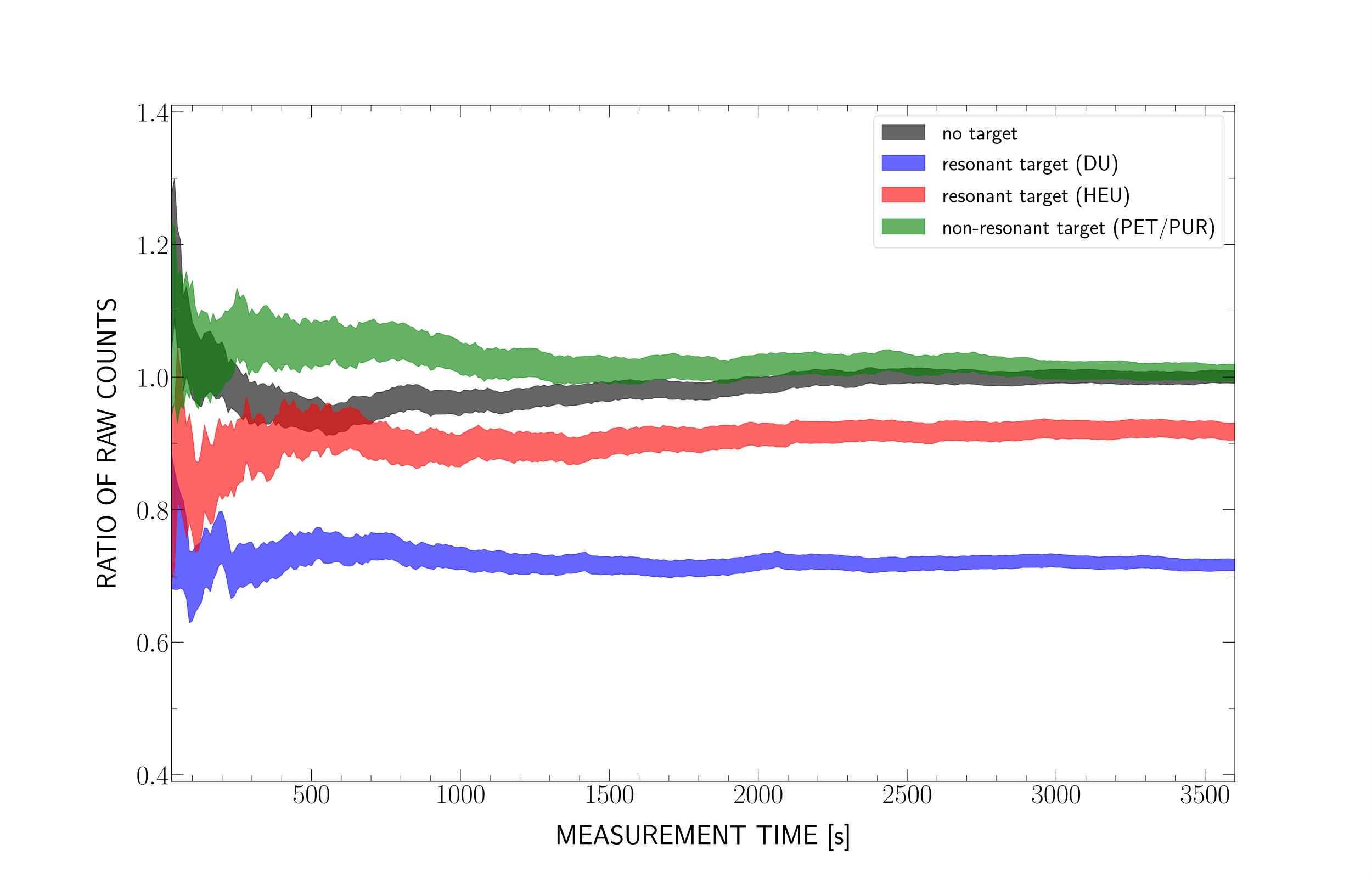 Measure raw counts at time-of-flight corresponding to6.7 eV U-238 resonance
Normalize to counts at off-resonance time (1.6 eV) to account for presence of non-resonant isotopes
Identification of U-238 presence in <2 mins (DU), ~10 mins (HEU)
Simple Metric forU-235 Detection
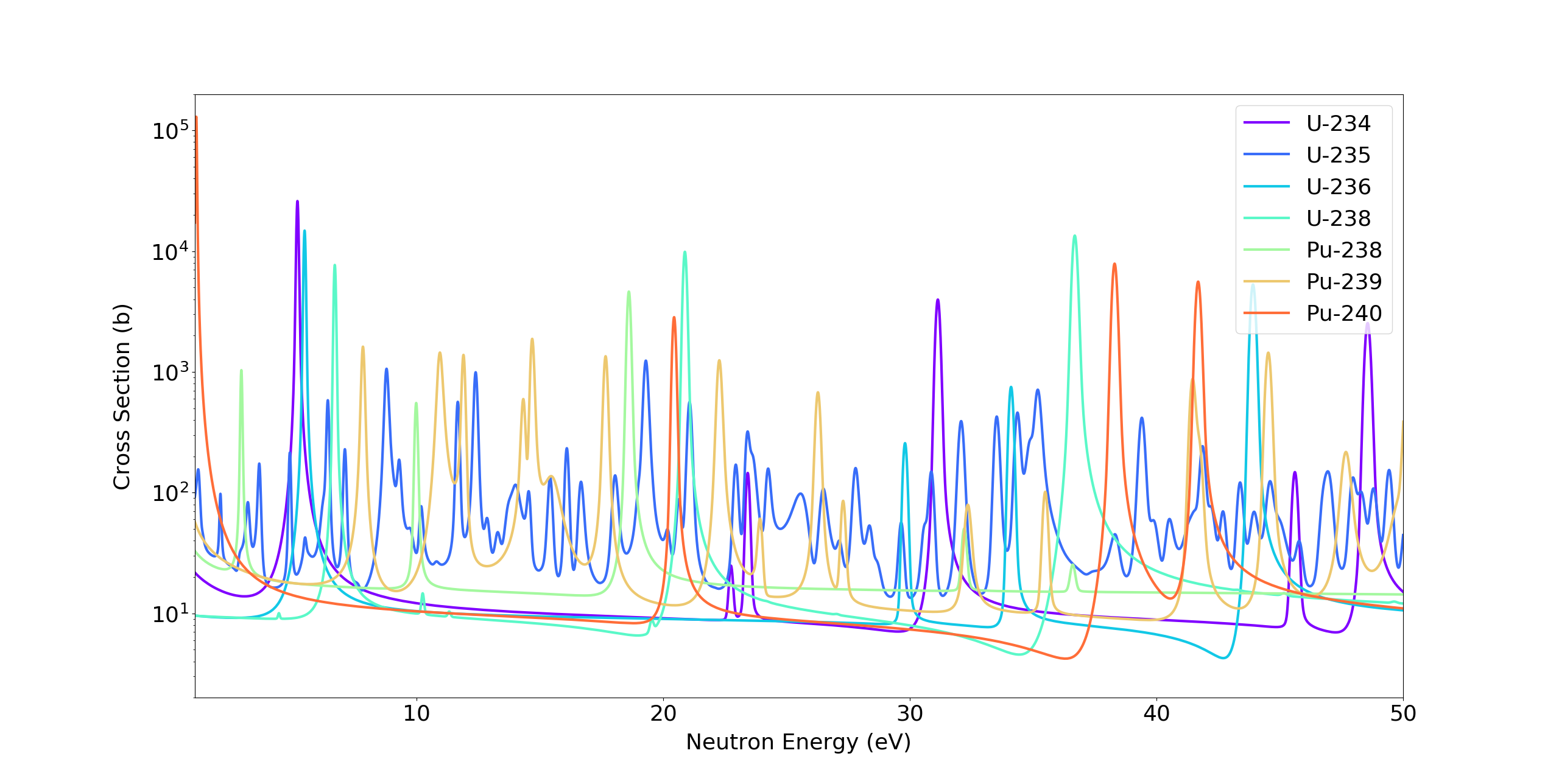 Measure raw counts at time-of-flight corresponding to8.8, 9.3 eV U-235 resonances
Normalize to counts at off-resonance time (1.6 eV) to account for presence of non-resonant isotopes
Simple Metric forU-235 Detection
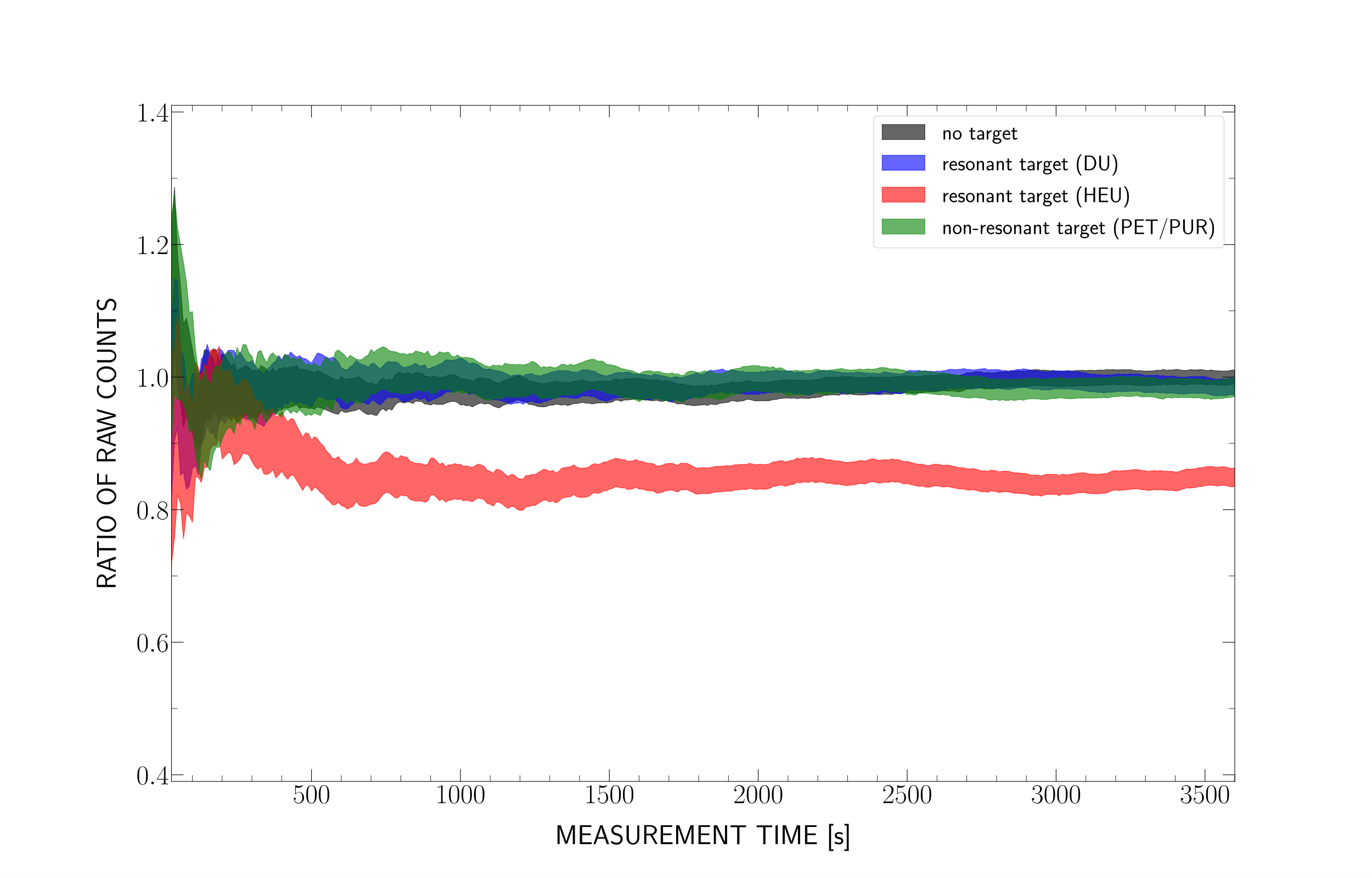 Measure raw counts at time-of-flight corresponding to8.8, 9.3 eV U-235 resonances
Normalize to counts at off-resonance time (1.6 eV) to account for presence of non-resonant isotopes
Identification of U-235 presence in ~ 6 minutes
Expected Impact
Development of a portable tool to identify and quantify isotopic composition of nuclear material for nonproliferation applications requiring isotopic specificity
Integration of a complementary measurement technique to existing active interrogation measurements using a portable neutron generator
Increased confidence in ability to safeguard new reactor designs relying on non-traditional fuel cycles
MTV Impact
Previous collaboration with PNNL on Isotopic Verification for Arms Control(Collaborators: Dr. Glen Warren et al., March 2021 – February 2023)
Ongoing collaboration with PNNL on NRTA for Thorium Fuel-Cycle Safeguards(Collaborators: Dr. Ben McDonald et al., March 2022 – Present)
Summer internship at LLNL working on Dense Plasma Focus NRTA setup(Supervisor: Dr. Chris Cooper, Plasma Engineering Group, June 2020 – November 2022)
Annual MTV workshops have been a great source of feedback,also participated in MTV 2020 summer tutorial on MCNP6
Conclusion
The use of commercial D-T neutron generators to perform neutron resonance analysis is a promising option for on-site analysis of nuclear material
Least-squares fitting routine of transmission spectrum correctly identifies HEU as >90% enriched, but underestimates presence of 238U
The presence of 235U and  238U can be detected from raw spectra on O(~min) for targets with ~1 cm low-Z shielding
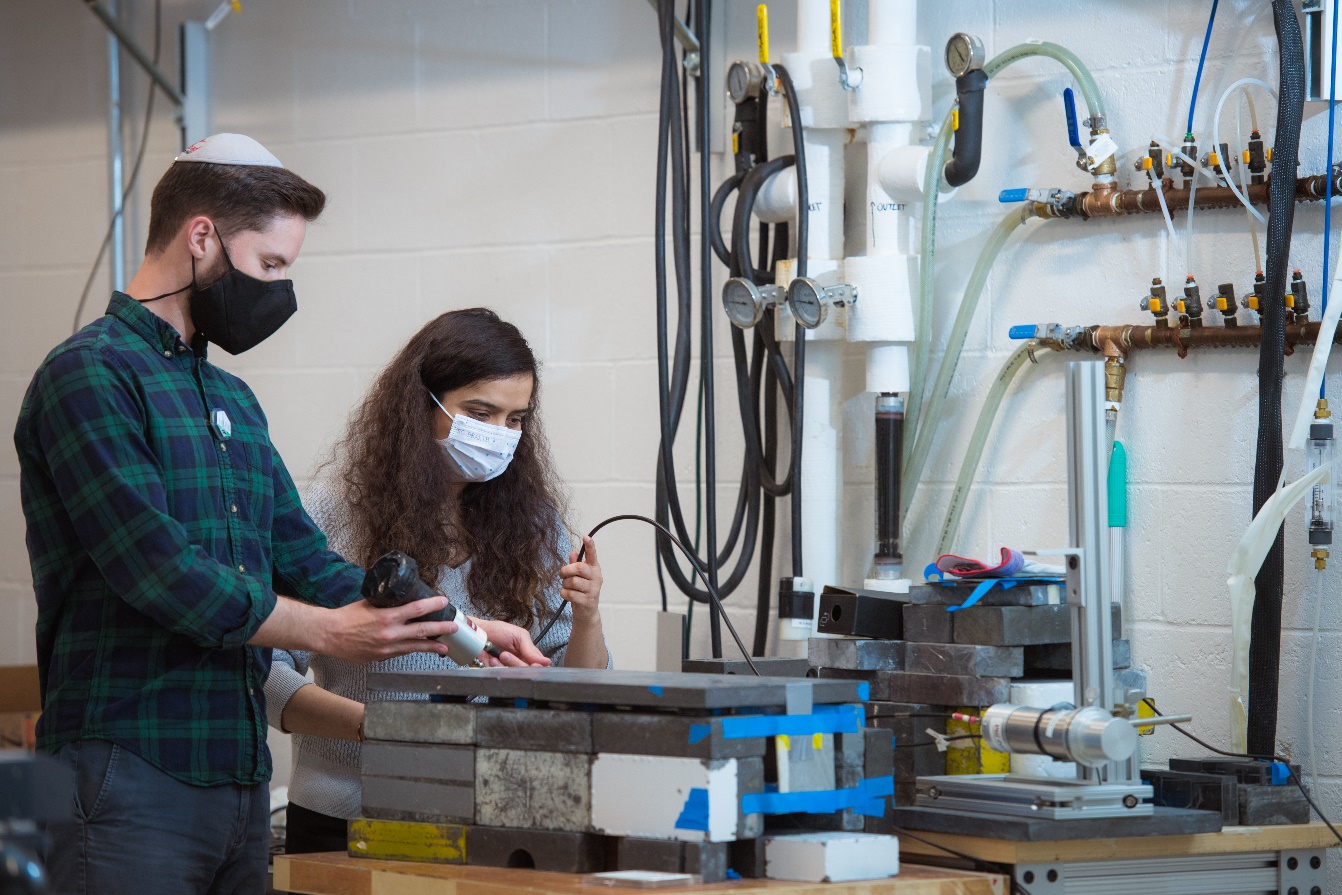 Next Steps
Experiments will continue with targets containing U-233 and Th in order to assess viability of using portable NRTA setup for thorium reactor safeguards
Alternate algorithms for rapid identification of isotopic presence in NRTA target will be explored
New detector assembly with 1” spatial resolution and 3x total detector area will be assembled and tested
Acknowledgements
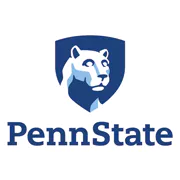 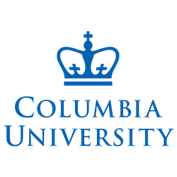 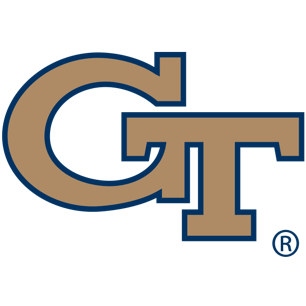 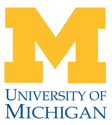 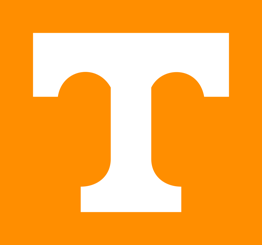 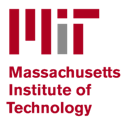 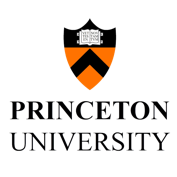 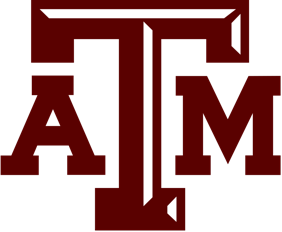 The Consortium for Monitoring, Technology, and Verification would like to thank the NNSA and DOE for the continued support of these research activities. 
This work was funded by the Consortium for Monitoring, Technology, and Verification under Department of Energy National Nuclear Security Administration award number DE-NA0003920
This work was performed under appointment to the Nuclear Nonproliferation International Safeguards Fellowship Program sponsored by the National Nuclear Security Administration’s Office of International Nuclear Safeguards (NA-241).
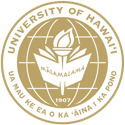 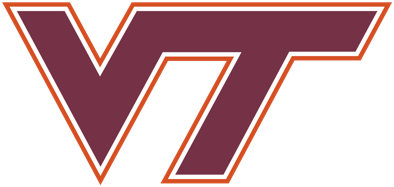 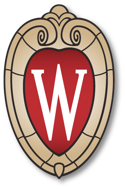 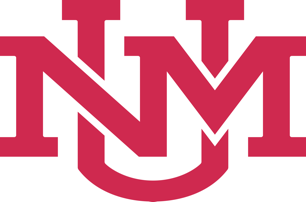 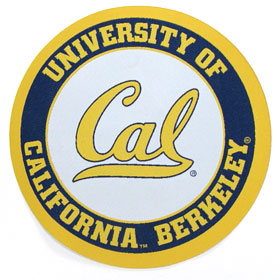 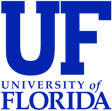 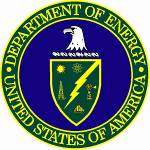 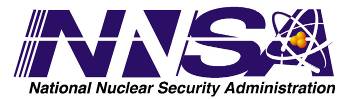